The Travels of the Red Blood CellMr. JonesLesson L7
A Presentation
The Travels of the Red Blood Cell
Meet the red blood cell
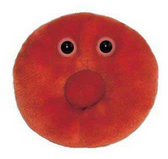 The Travels of the Red Blood Cell
Your Goal:
To design and construct a display showing a complete journey of a red blood cell through the human body

You must display:
A red blood cell that leaves the heart and returns to the same place
Show where the exchange of oxygen and carbon dioxide takes place
Provide written descriptions of the circuits made by the red blood cell
Putting the Diagram Together
Illustrate here, this will be placed inside your Science binder
The Story of the Cell Review
Blood flows through the body in something like a figure eight. In the first loop, blood travels from the heart to the lungs and then back to the heart. In the second loop, blood is pumped from the heart throughout the body and then returns to the heart.
Completing the Flow Chart
1) Blood travels from the heart to the lungs
2) Blood travels from the lungs back to the heart
3) Blood travels from the heart throughout the body
4) Blood travels from the body back to the heart and the cycle repeats